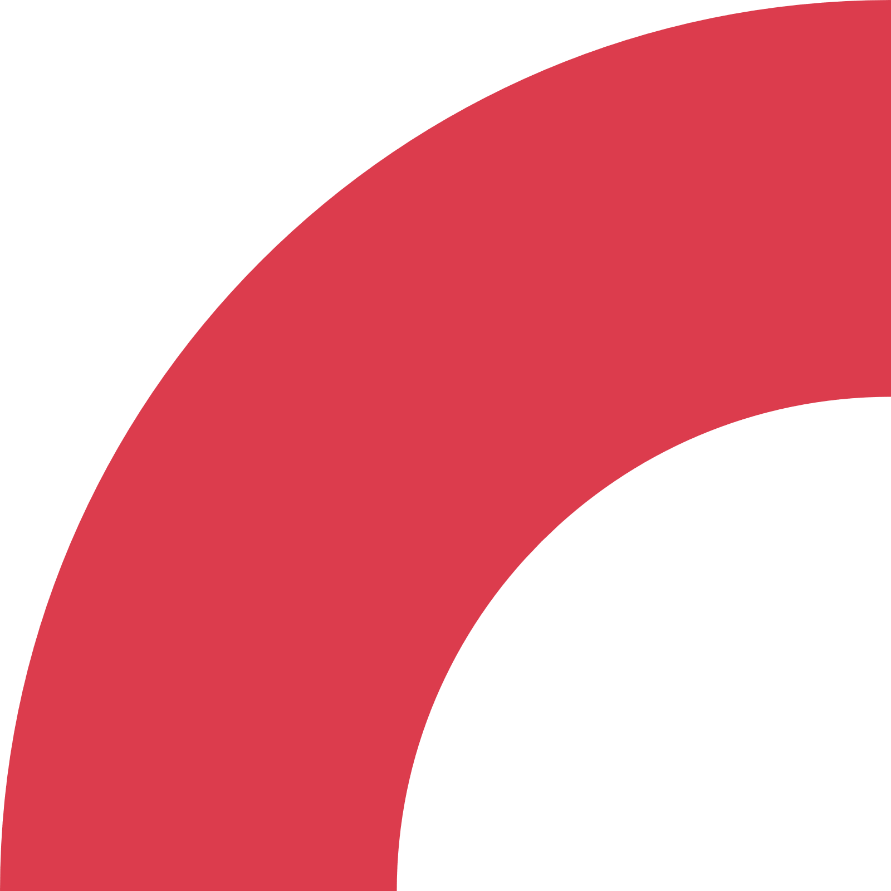 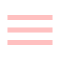 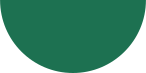 CHÀO MỪNG CÁC EM ĐẾN VỚI BÀI HỌC NGÀY HÔM NAY!
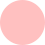 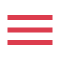 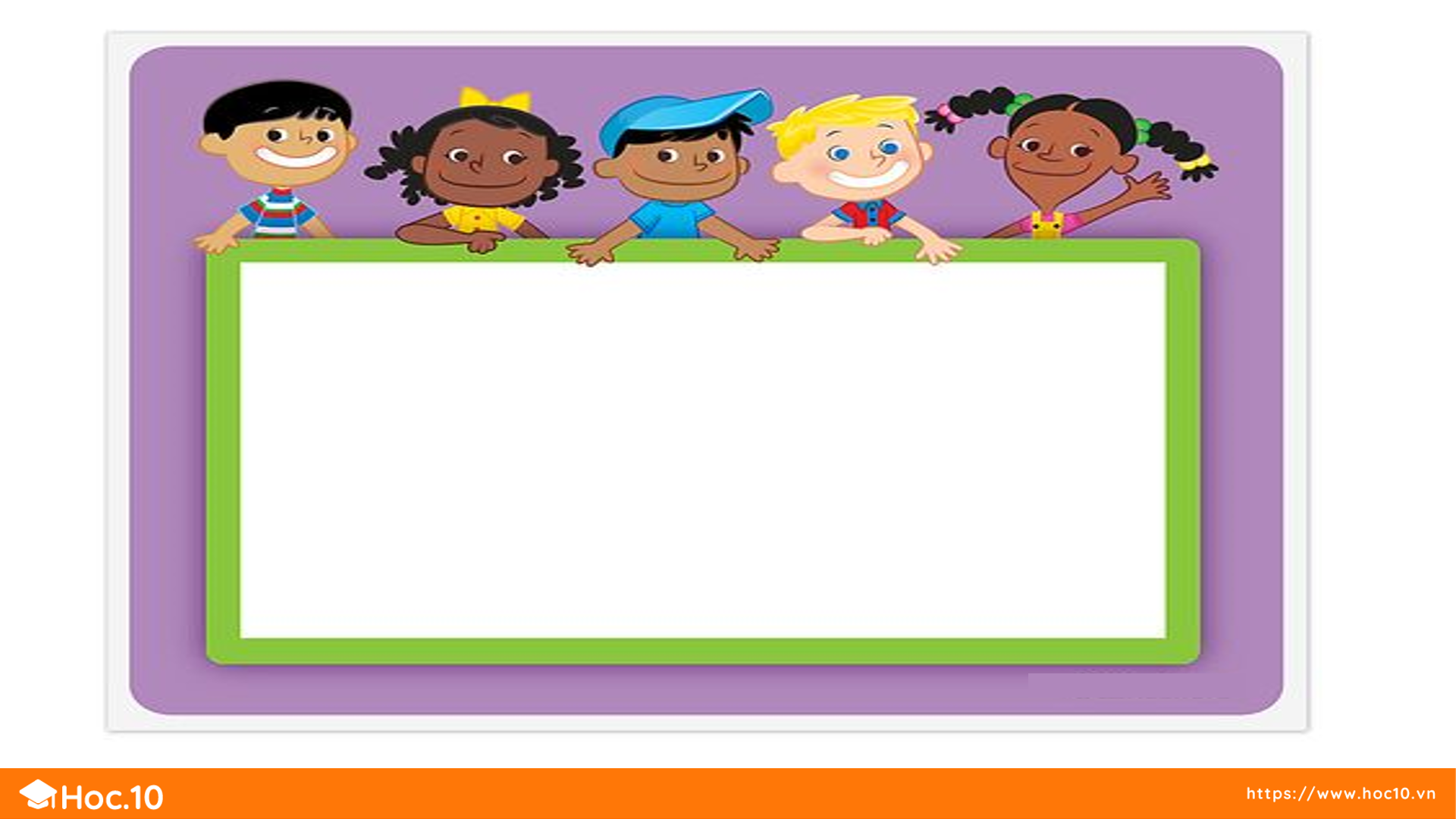 KHỞI ĐỘNG
MÌNH CÙNG CHIA SẺ
Xếp các đồ vật sau vào các nhóm có cùng hình dạng:
Nhóm 1:
Nhóm 2:
Nhóm 3:
Nhóm 4:
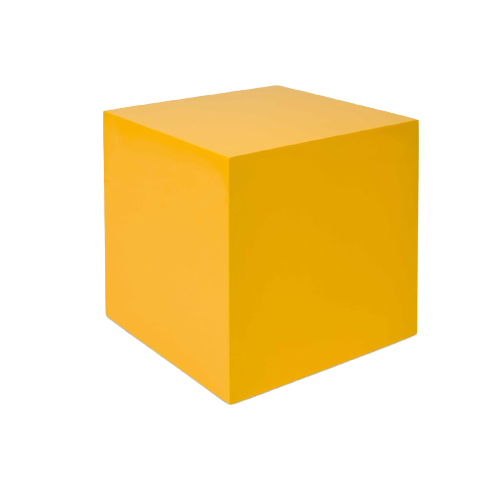 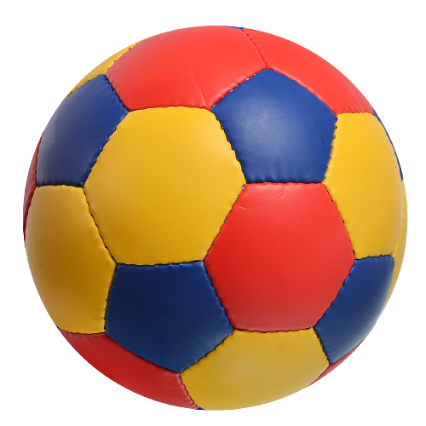 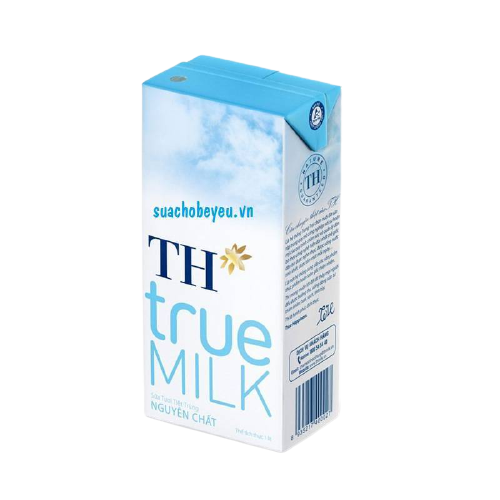 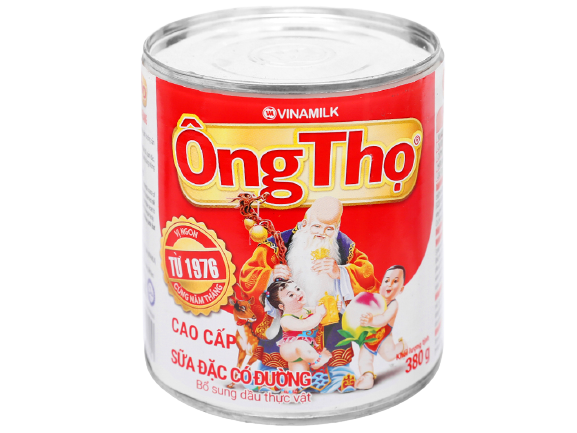 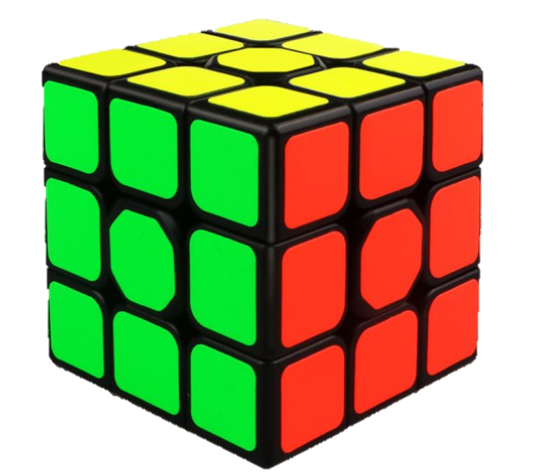 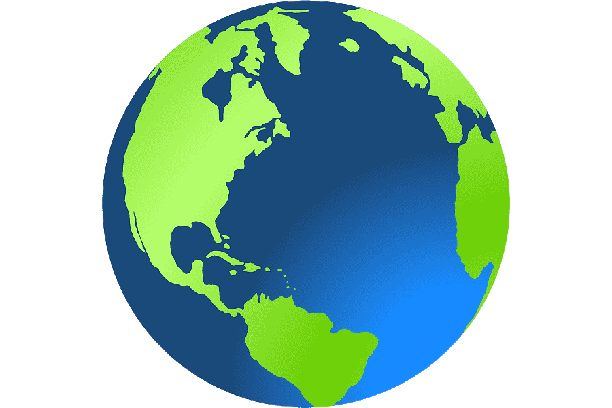 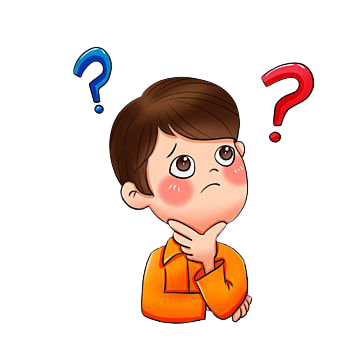 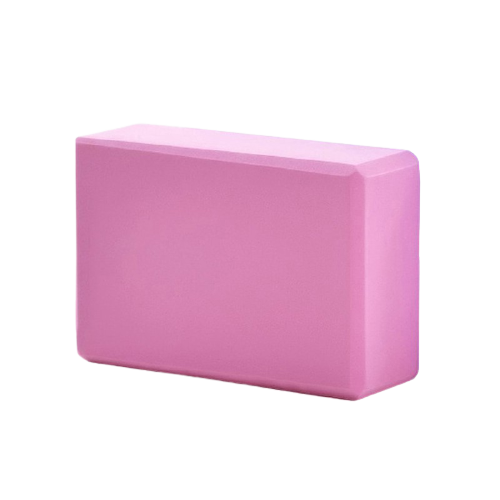 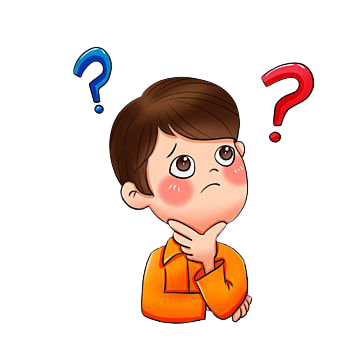 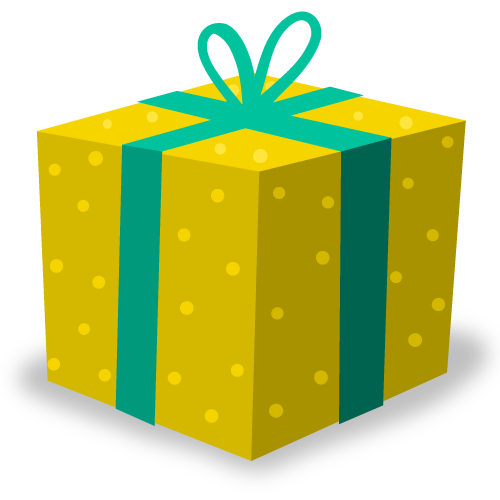 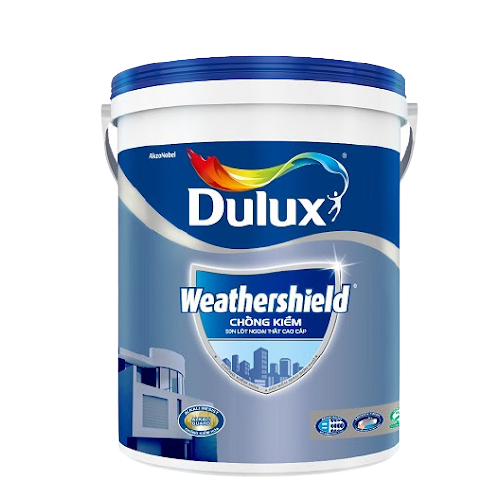 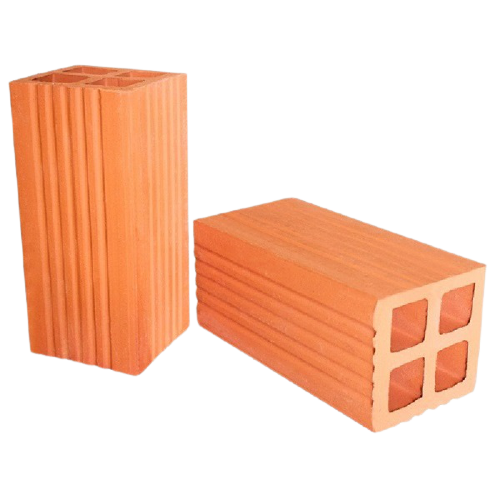 Khối hộp chữ nhật
Khối lập phương
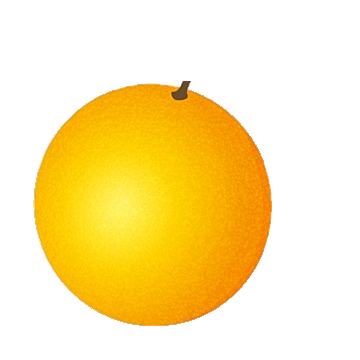 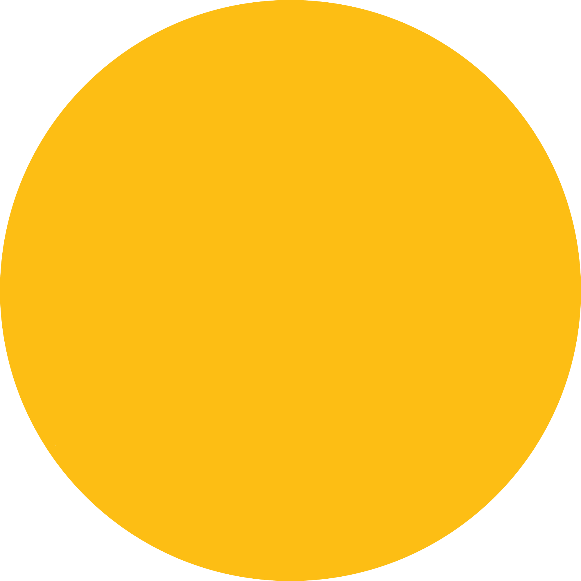 BÀI 65:
KHỐI TRỤ - KHỐI CẦU
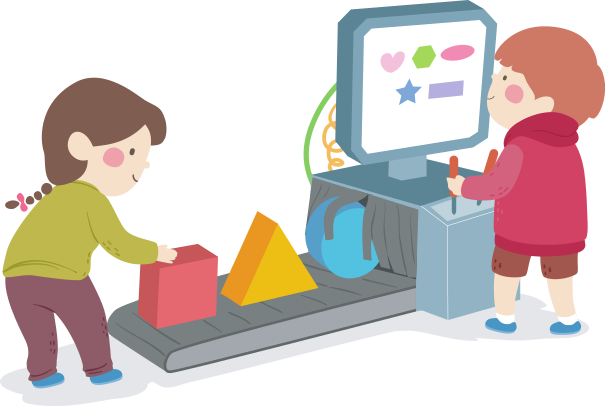 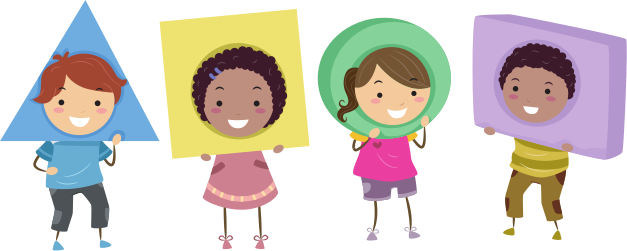 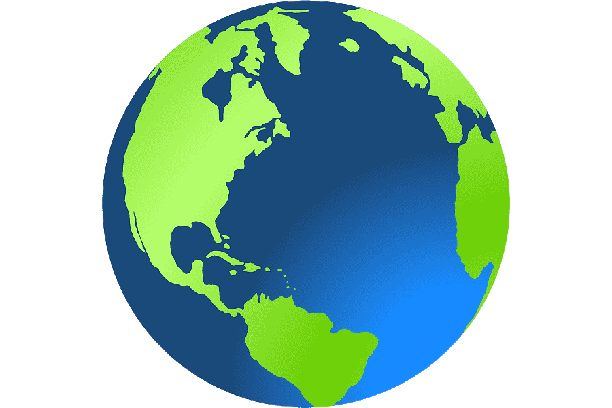 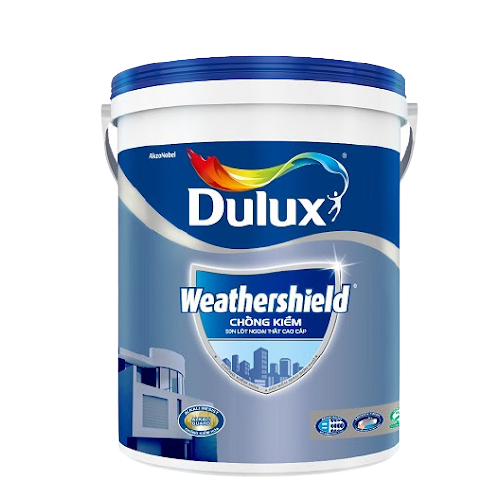 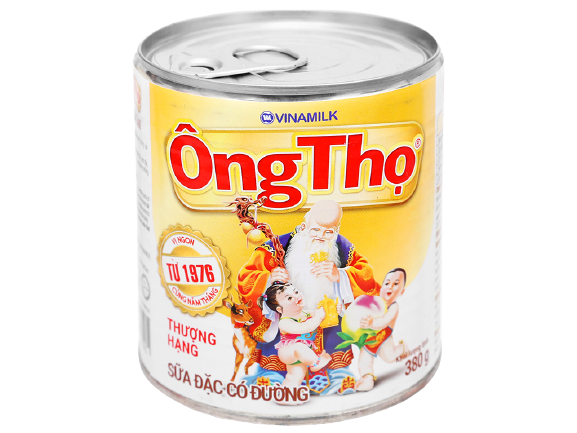 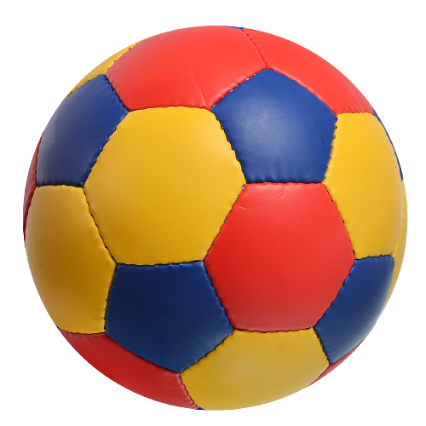 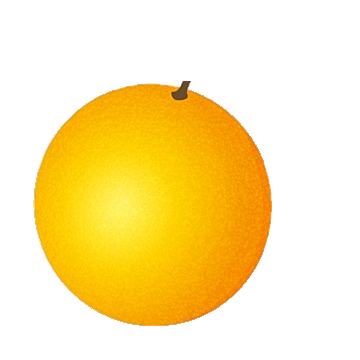 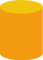 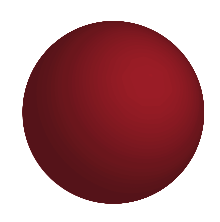 Khối cầu
Khối trụ
Các em hãy quan sát hình ảnh dưới đây và cho biết:
Những đồ vật nào có hình trụ? 
Những đồ vật nào có hình cầu?
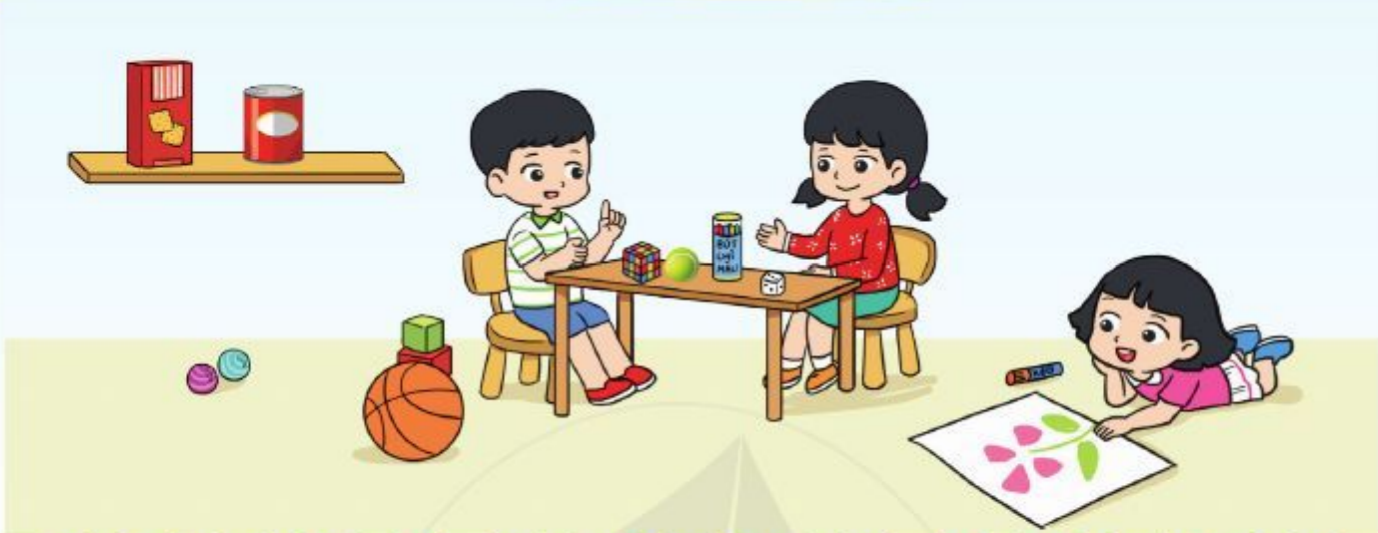 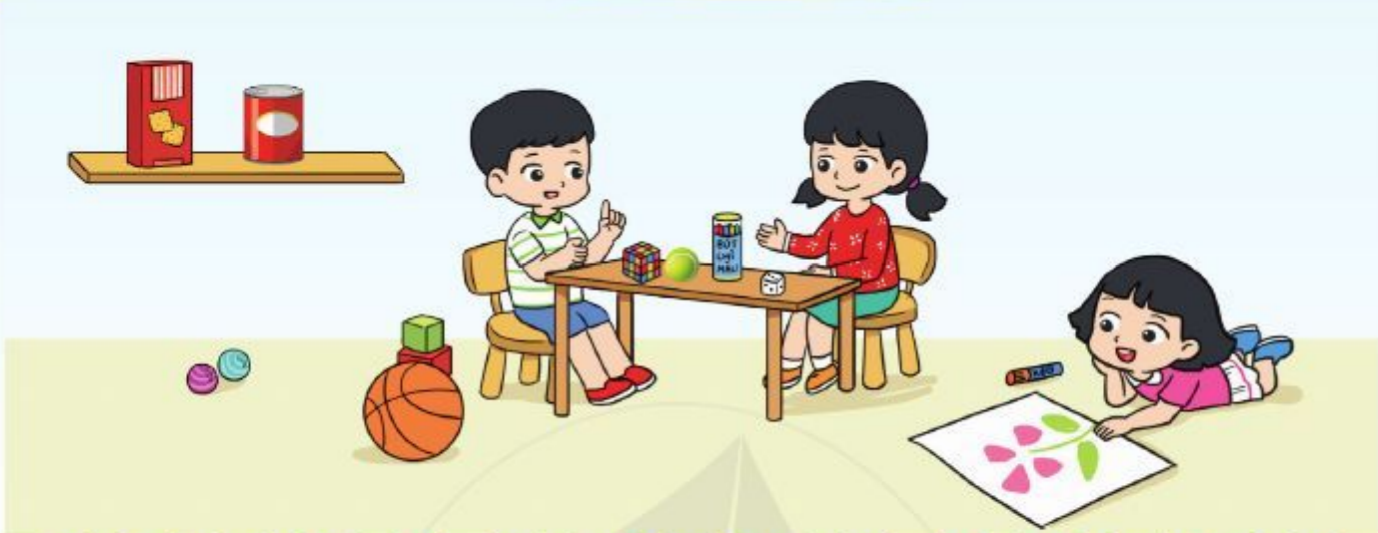 Những đồ vật có hình trụ là: lon nước, hộp bút chì màu, lọ keo dán
Những đồ vật có hình cầu là: quả bóng tennis, quả bóng chuyền, cuộn len
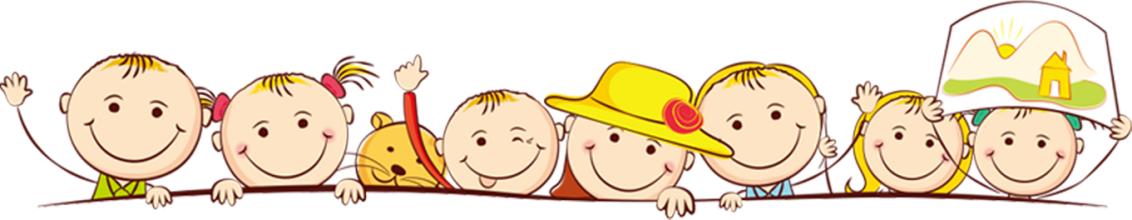 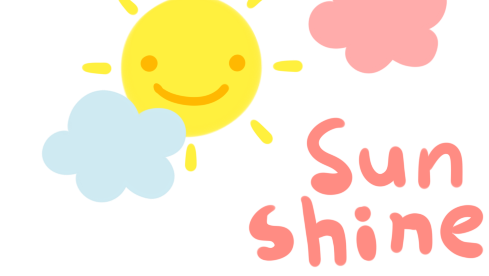 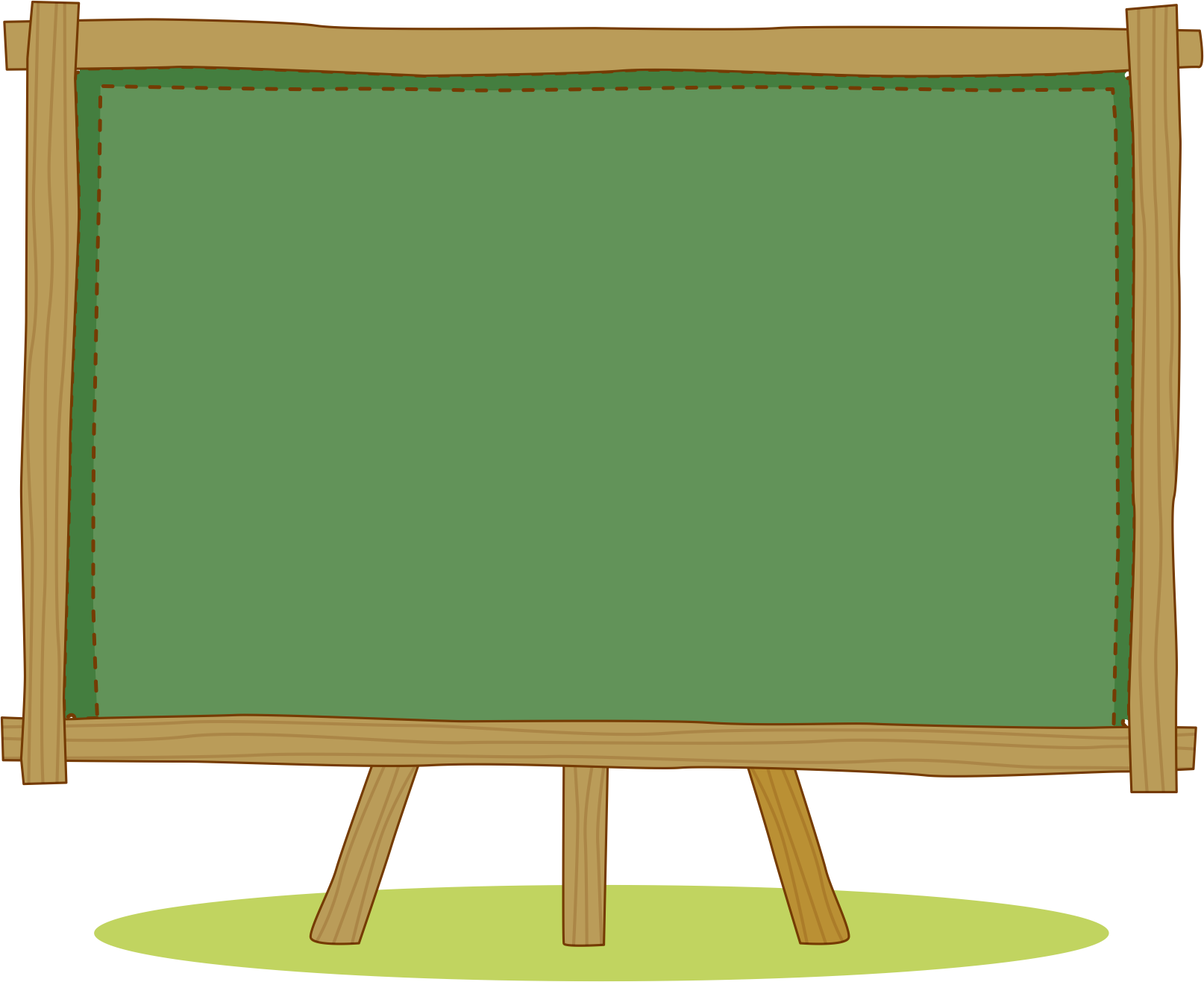 LUYỆN TẬP – 
THỰC HÀNH
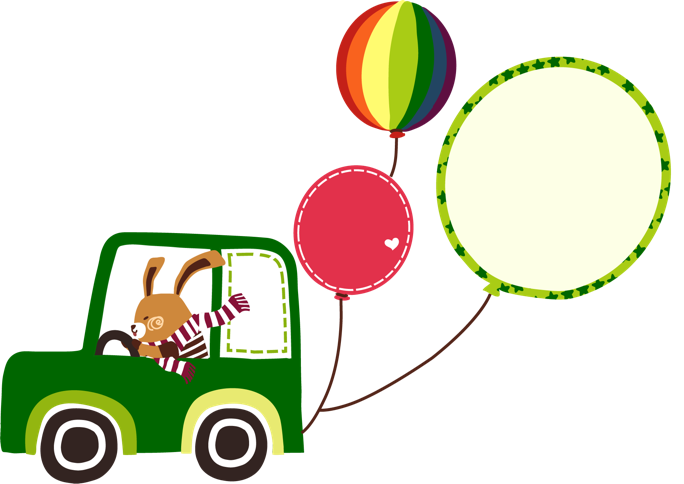 Xem các hình sau rồi kể tên một số đồ vật có dạng khối trụ, khối cầu:
1
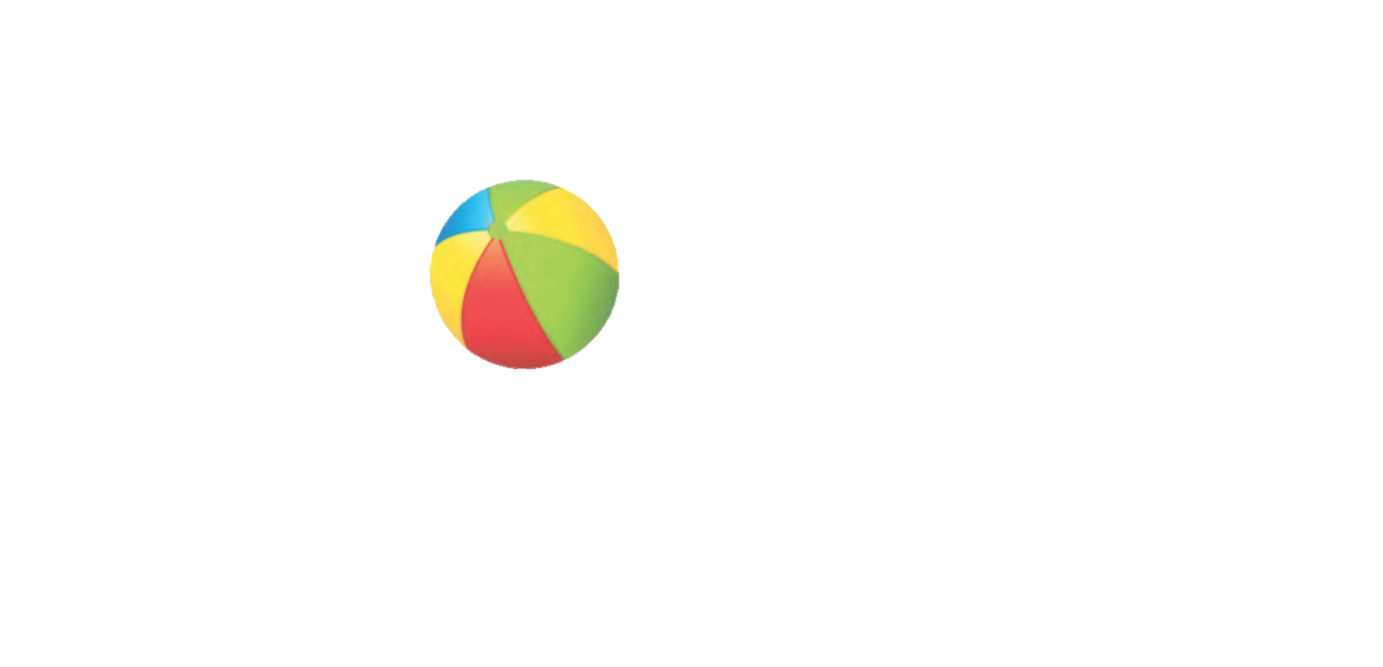 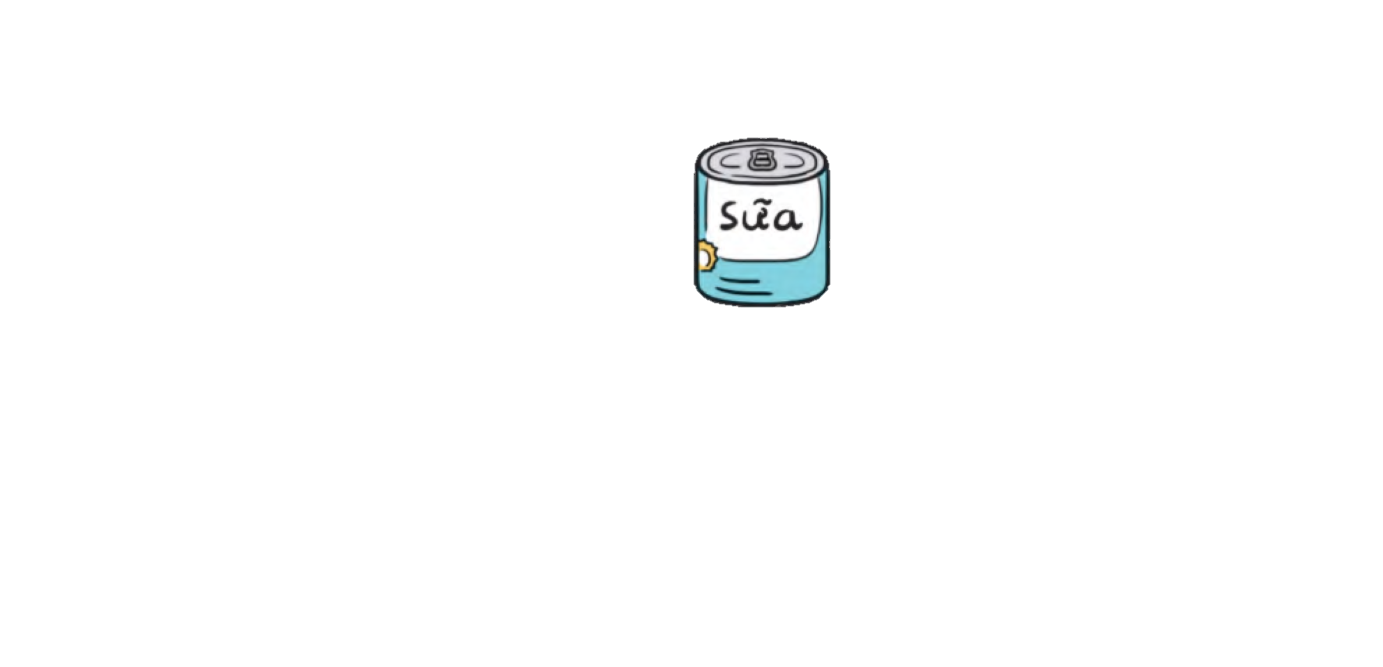 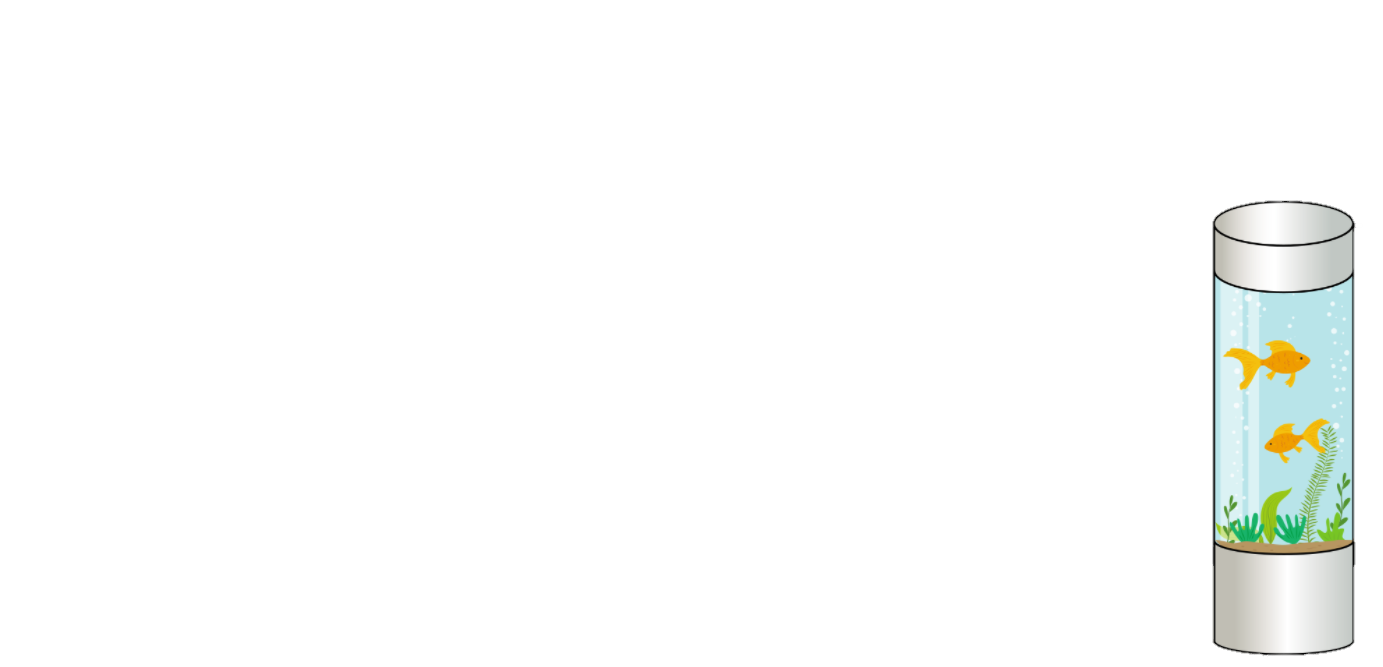 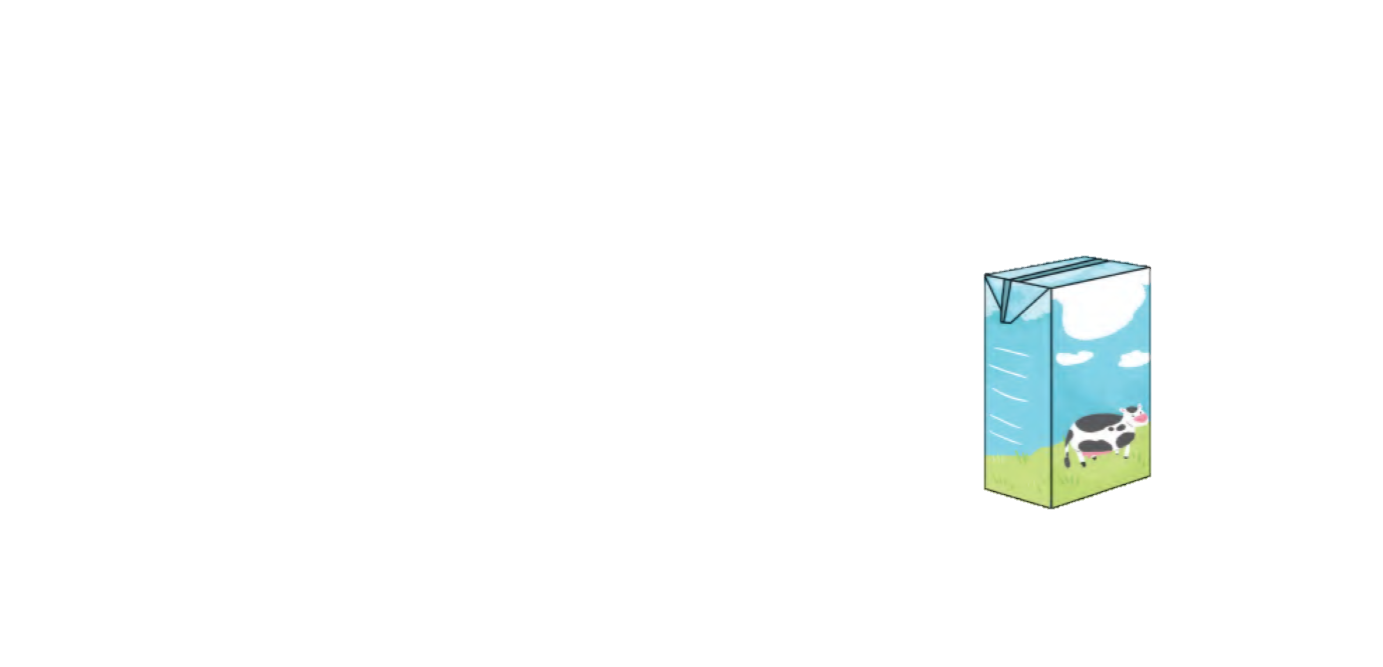 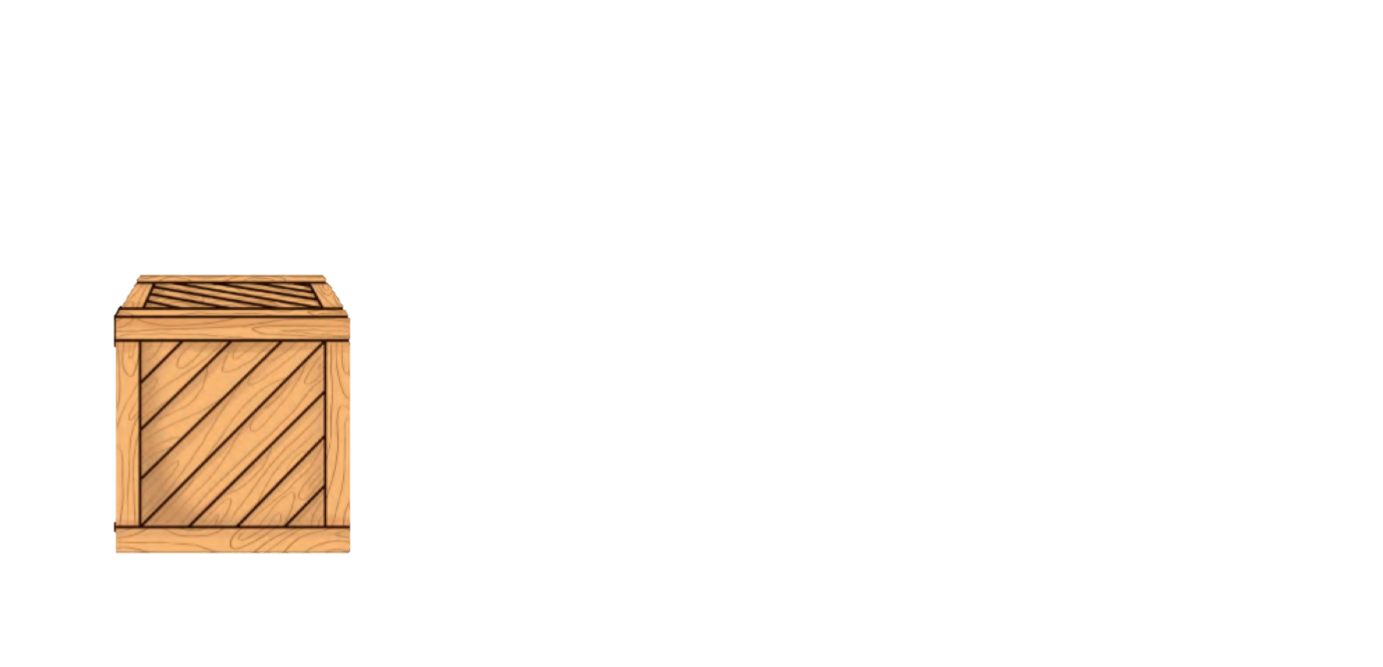 Khối trụ
Khối cầu
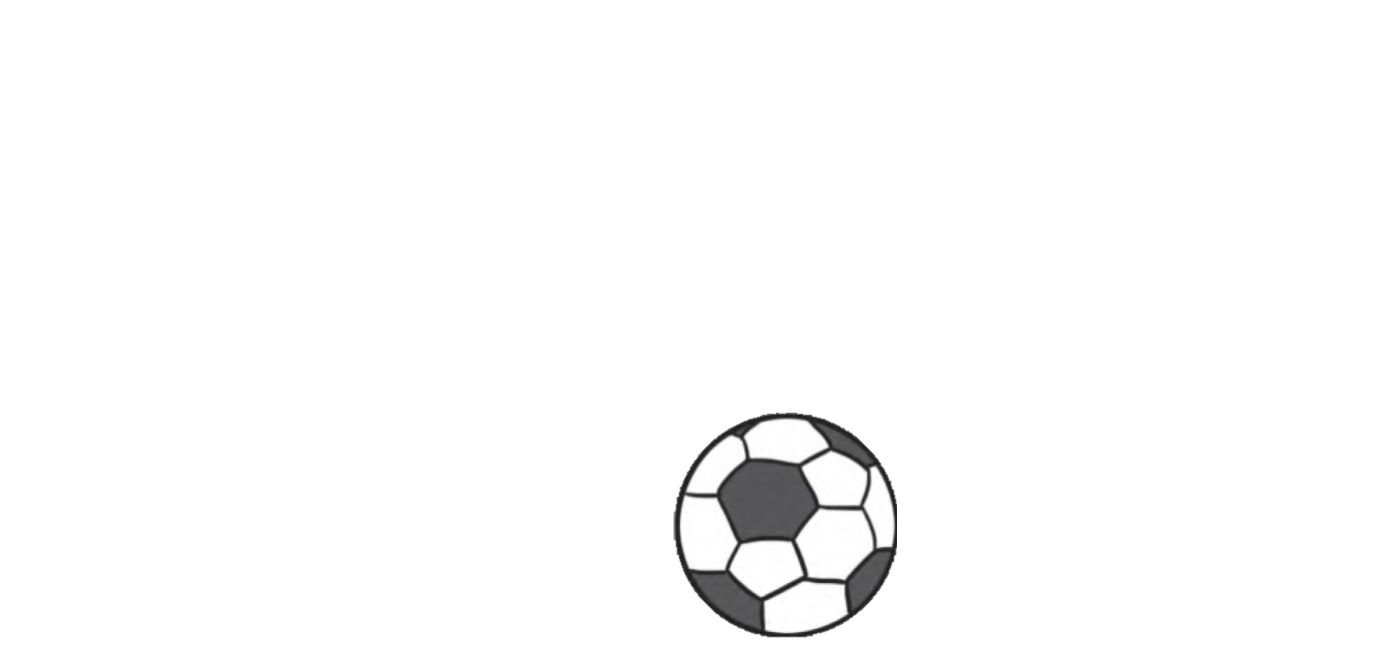 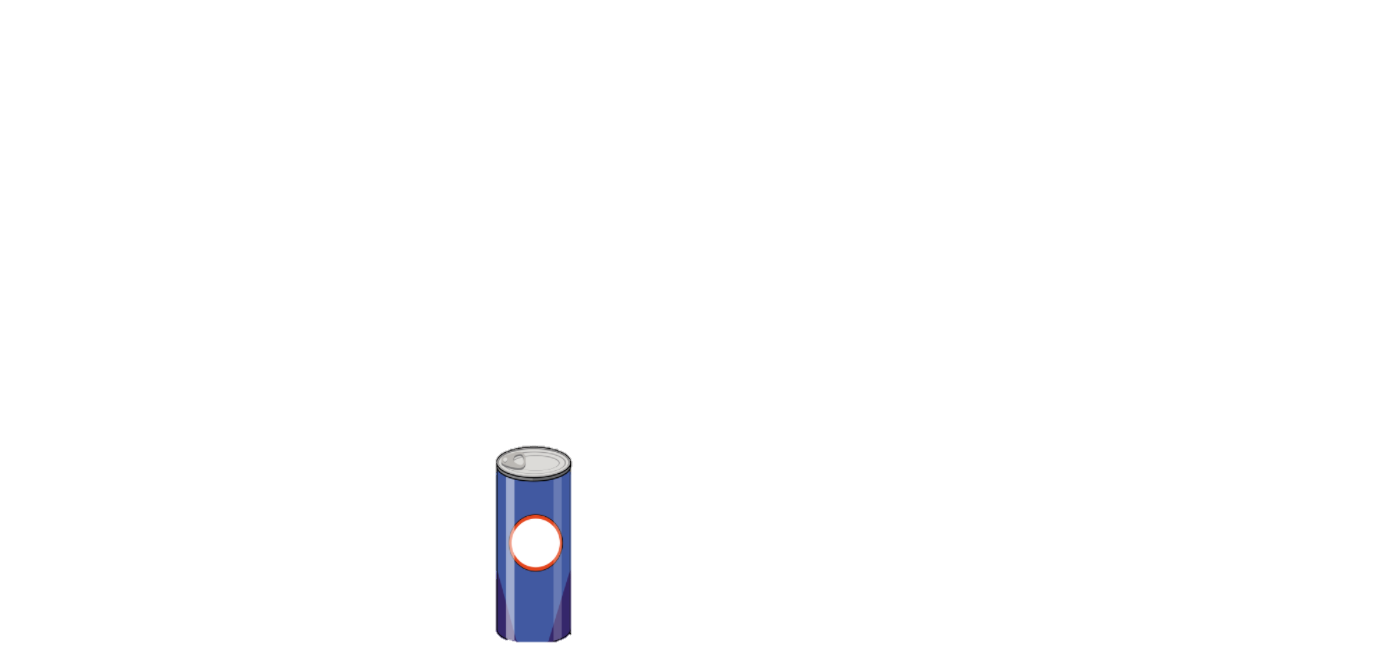 Khối hộp chữ nhật
Khối 
lập phương
Khối trụ
Khối cầu
Khối trụ
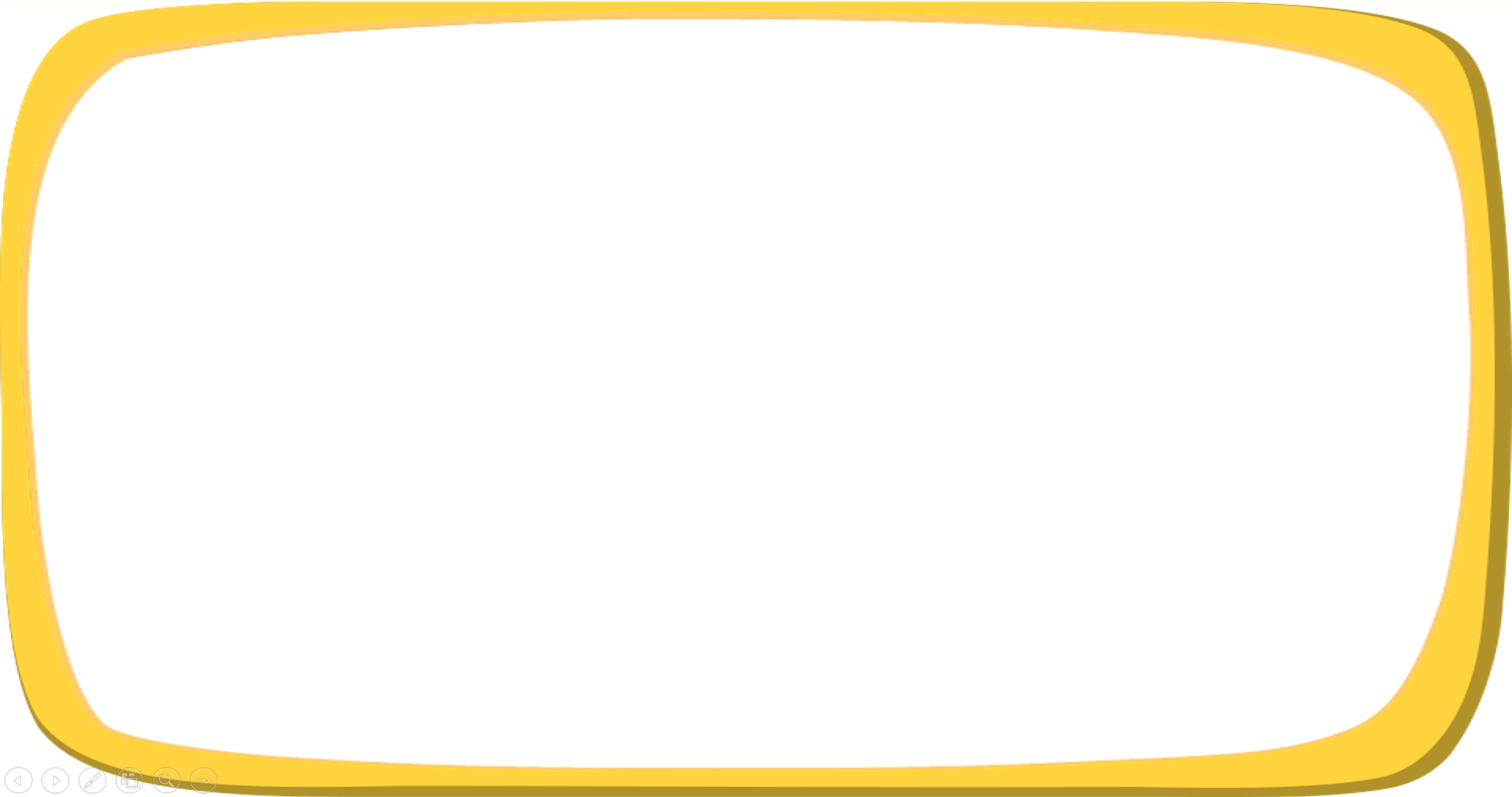 Kể thêm các đồ vật 
có dạng hình khối trụ và có dạng hình khối cầu
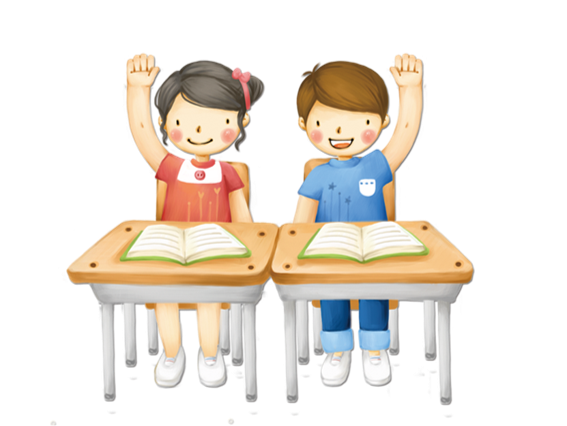 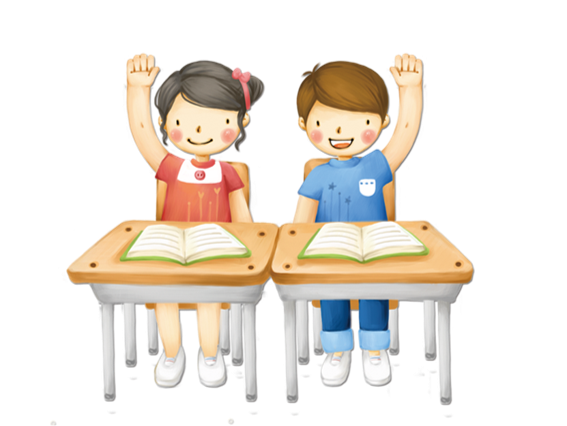 Theo em khối nào lăn được?
2
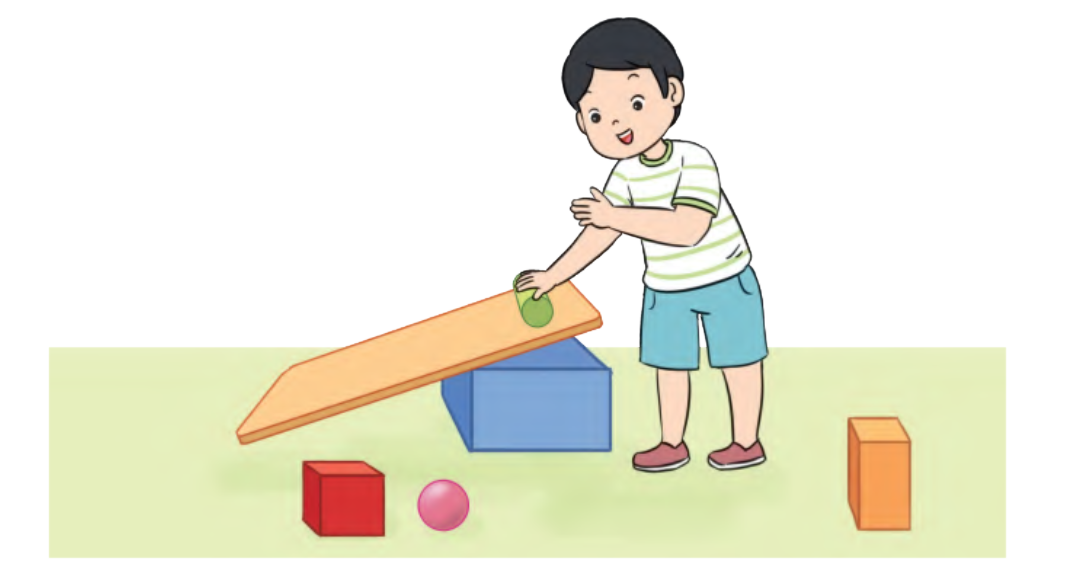 Mỗi hình sau có bao nhiêu khối trụ? Khối cầu? Khối lập phương? Khối hộp chữ nhật?
3
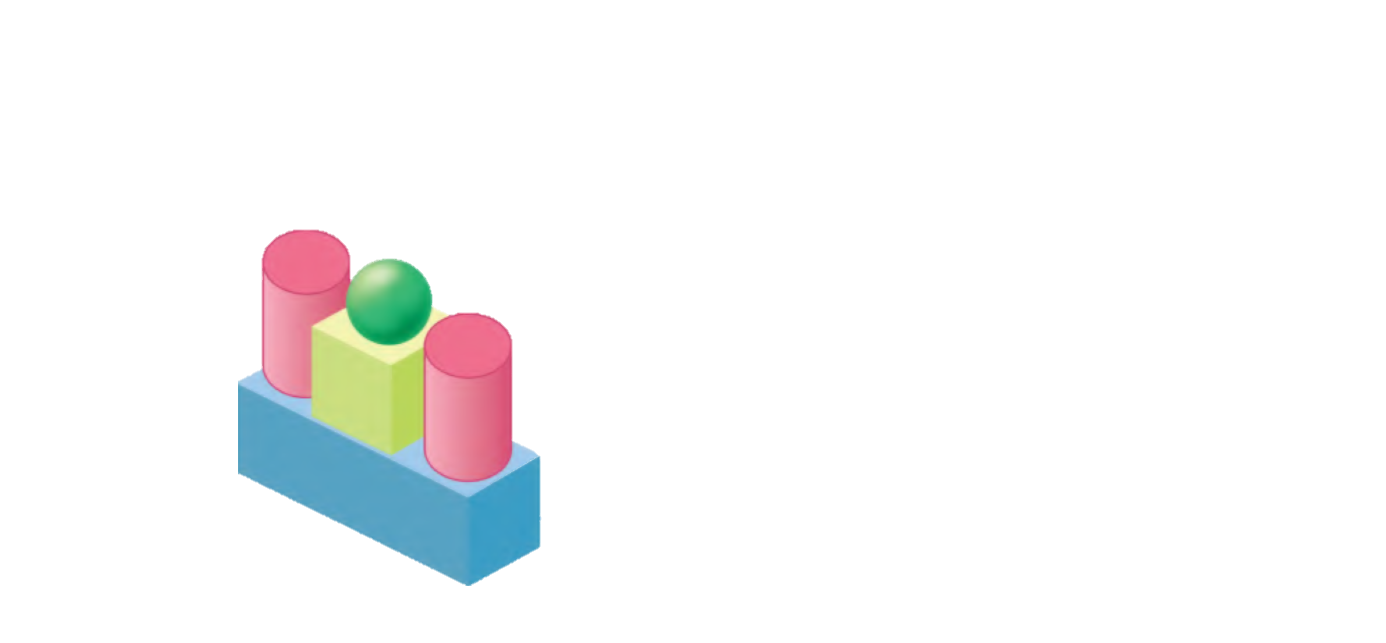 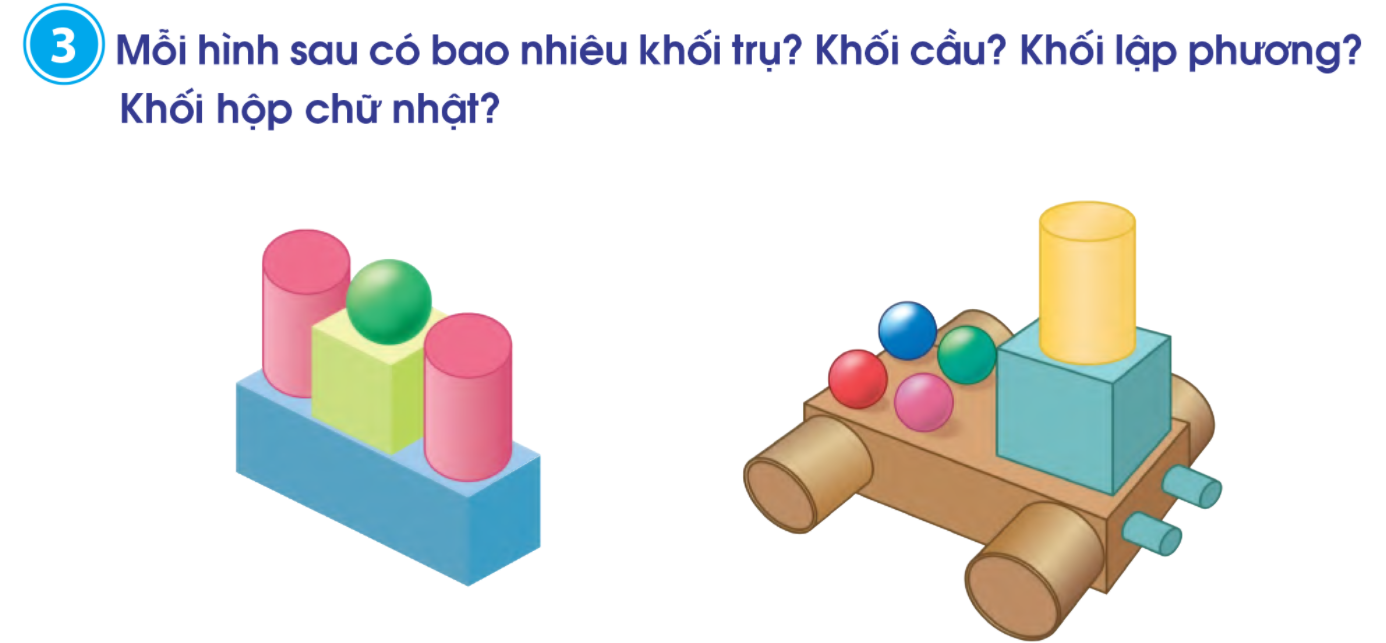 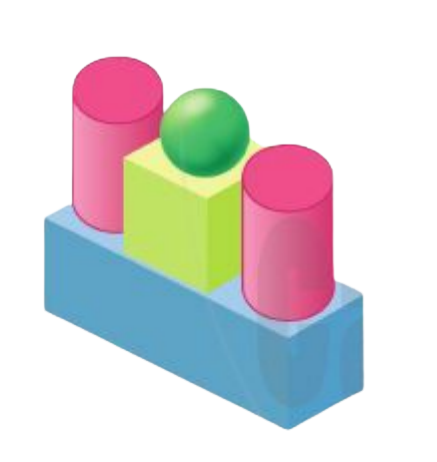 1
1
Hình 1 có:
2 khối trụ
1
1 khối cầu
2
1 khối lập phương
1 khối hộp chữ nhật
1
Hình 1
1
2
3
Hình 2 có:
1
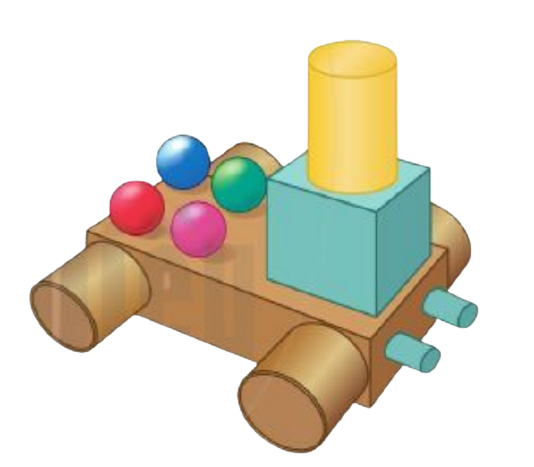 4
7 khối trụ
3
2
1
4 khối cầu
1 khối lập phương
7
1
4
1 khối hộp chữ nhật
5
6
Hình 2
Các em hãy sử dụng các hình khối đã học để ghép thành các hình tương tự các hình trên hoặc sáng tạo hình theo ý thích của mình. Sau khi ghép xong, các em hãy giới thiệu với bạn ý tưởng ghép của mình.
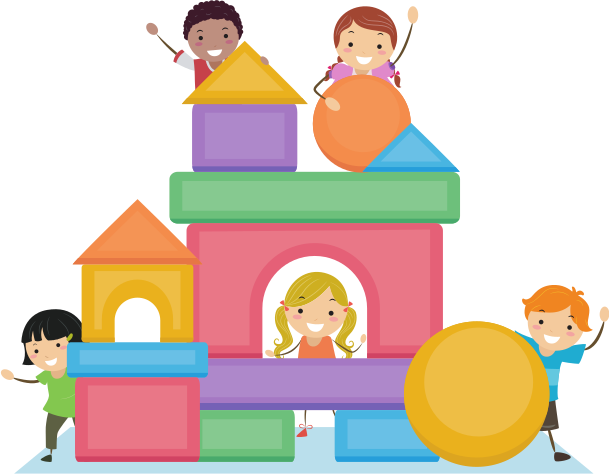 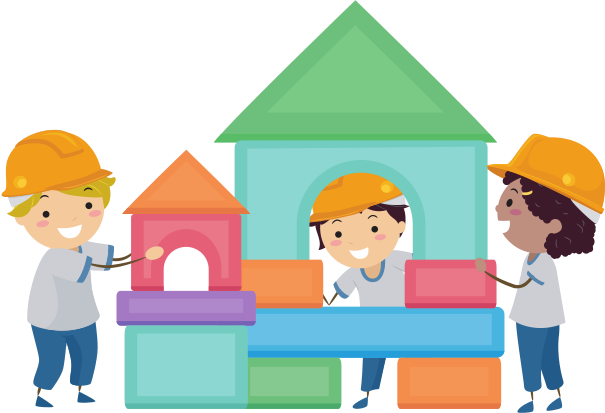 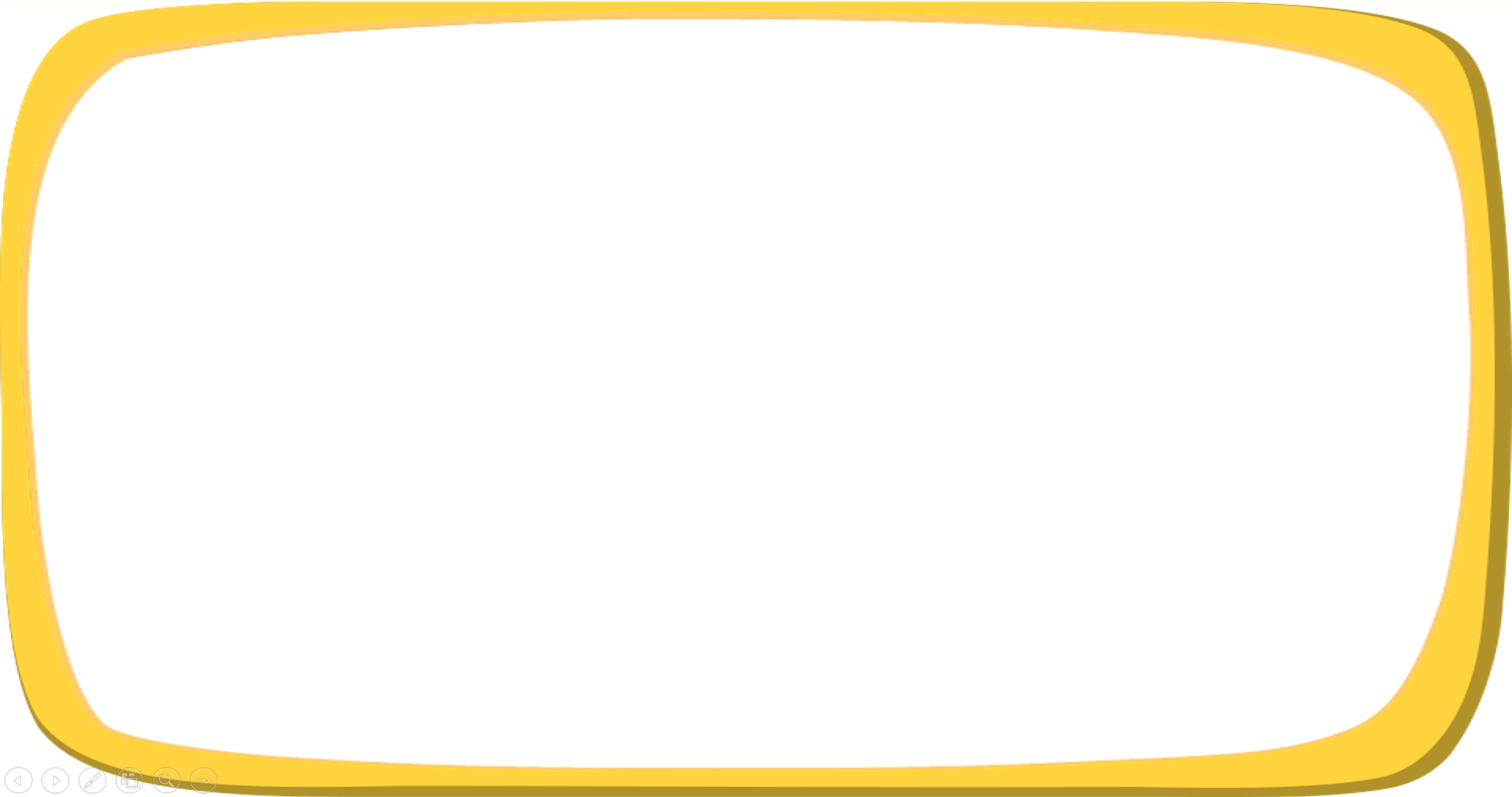 Kể tên một số đồ vật trong thực tế:
4
Hộp bút chì màu có dạng khối trụ
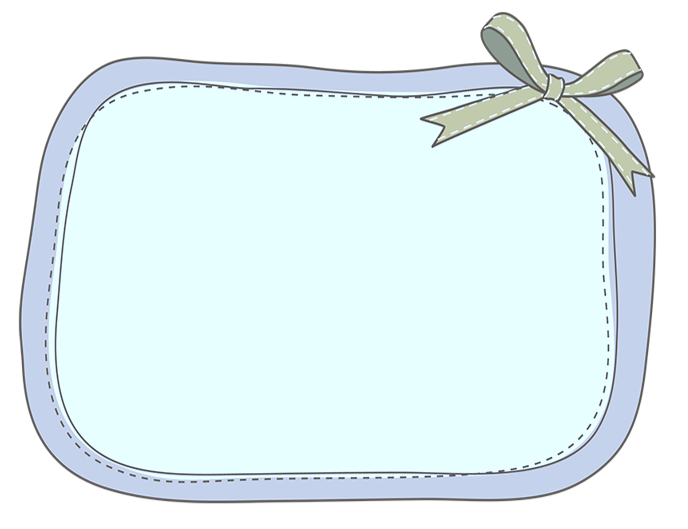 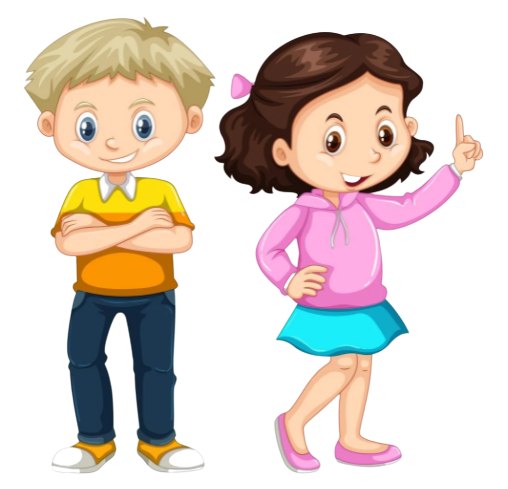 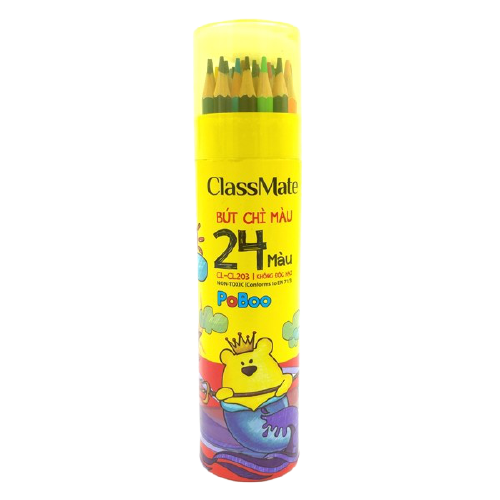 a. Có dạng khối trụ.
b. Có dạng khối cầu.
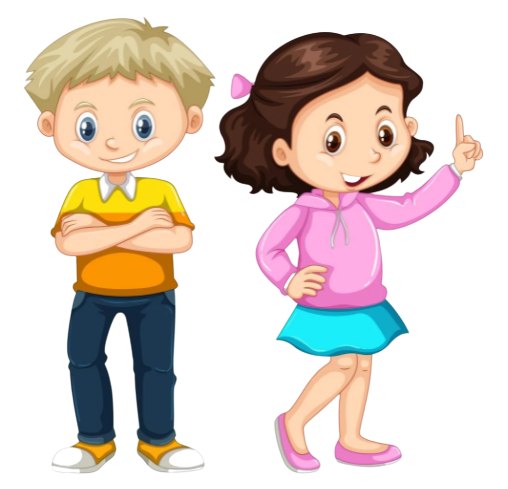 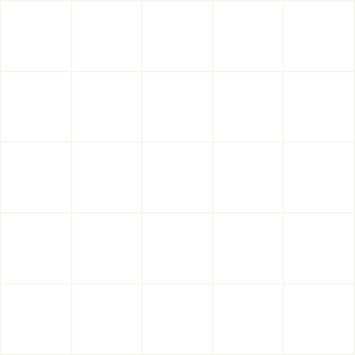 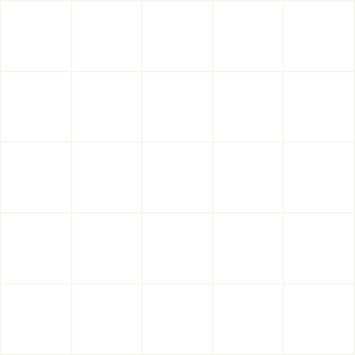 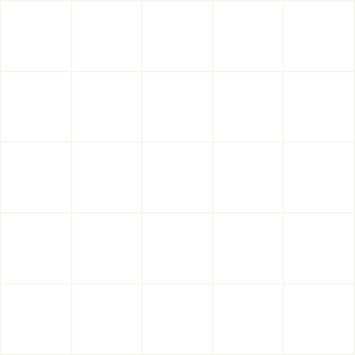 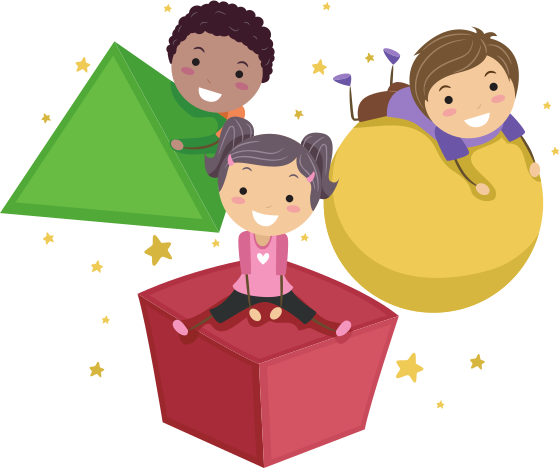 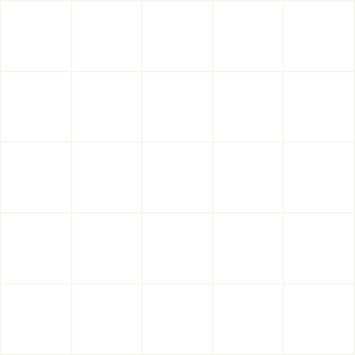 a. Một số đồ vật có dạng khối trụ:
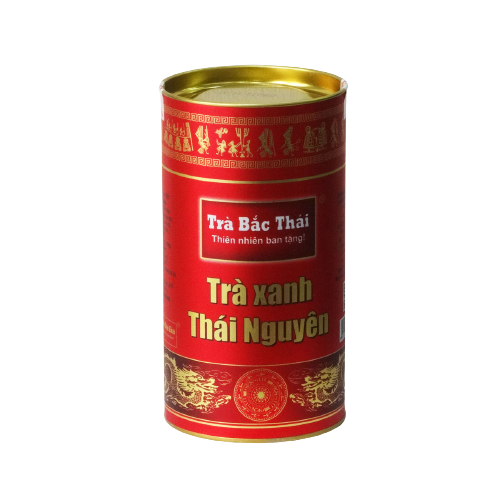 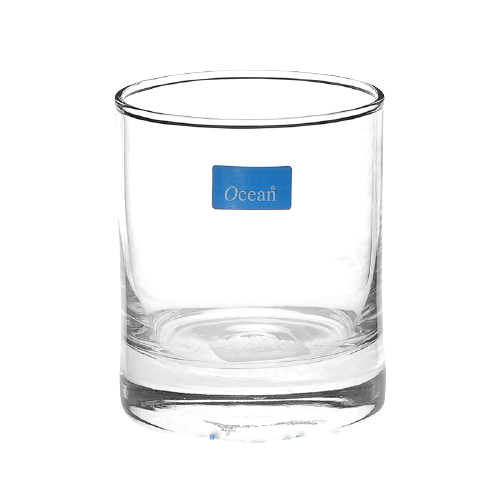 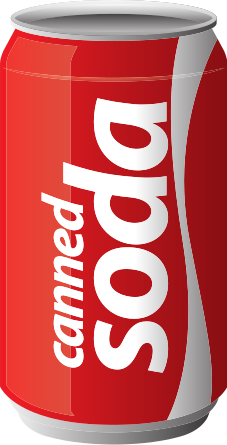 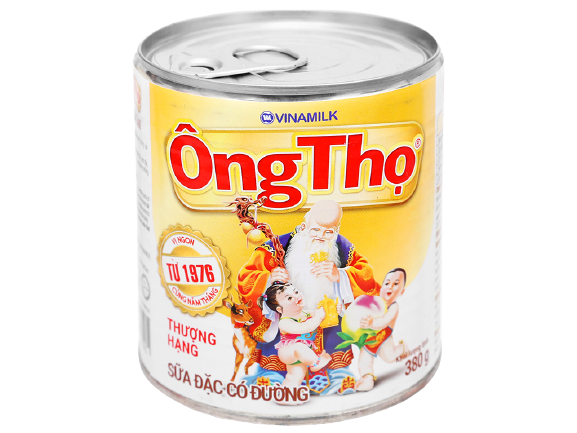 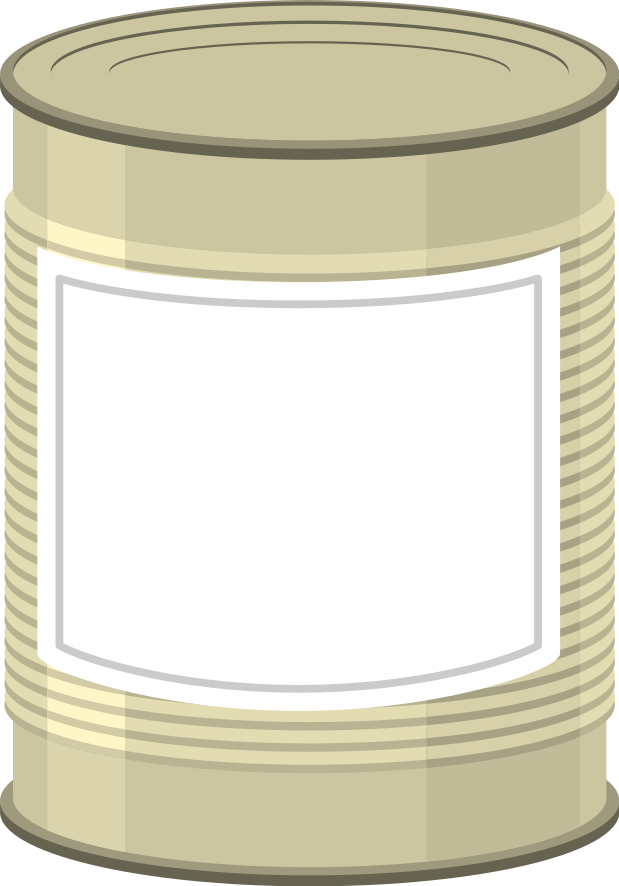 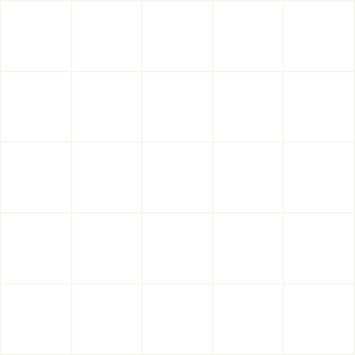 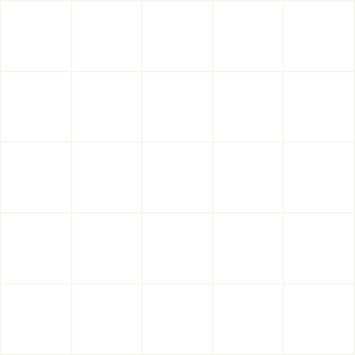 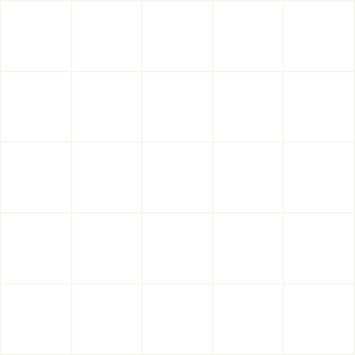 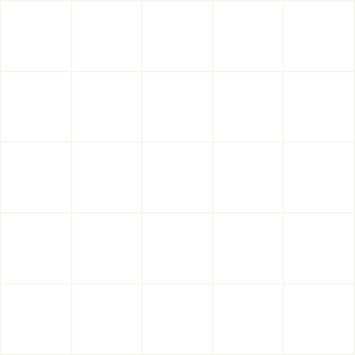 Ống bơ
Hộp sữa
Cốc nước
Hộp chè
Lon nước
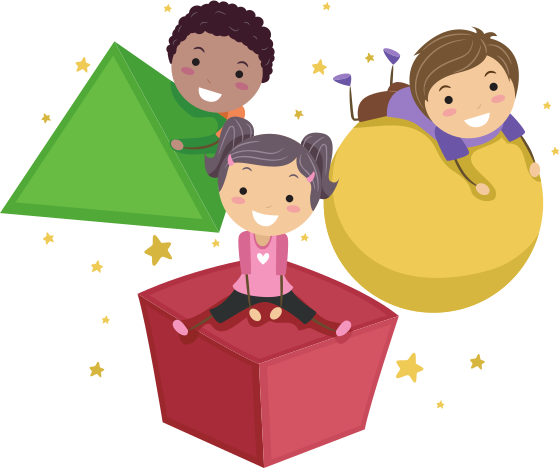 b. Một số đồ vật có dạng khối cầu:
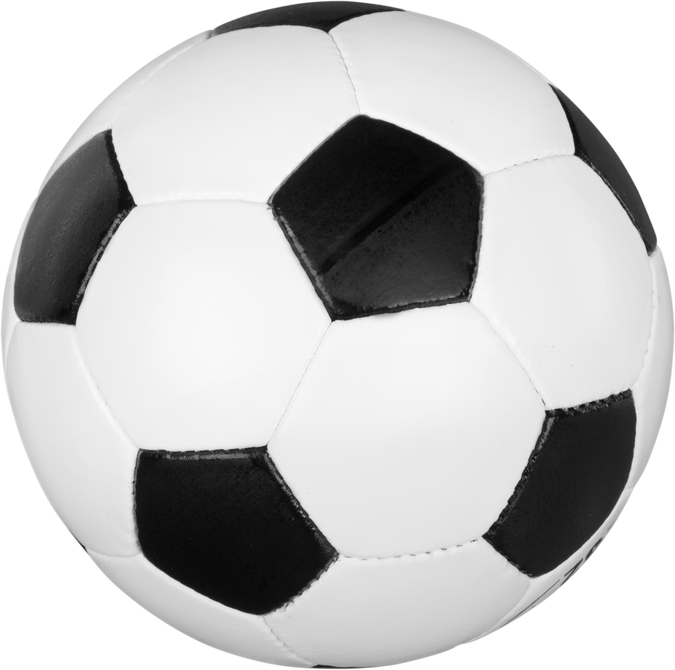 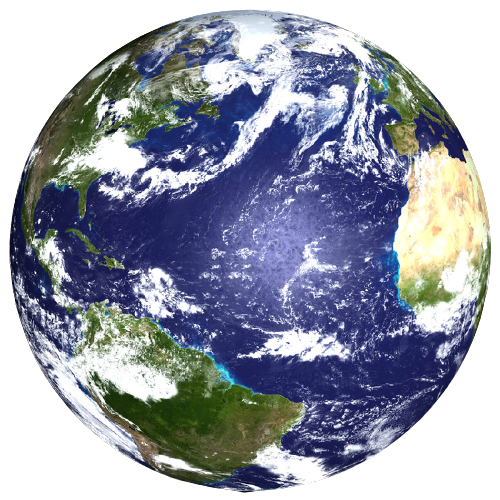 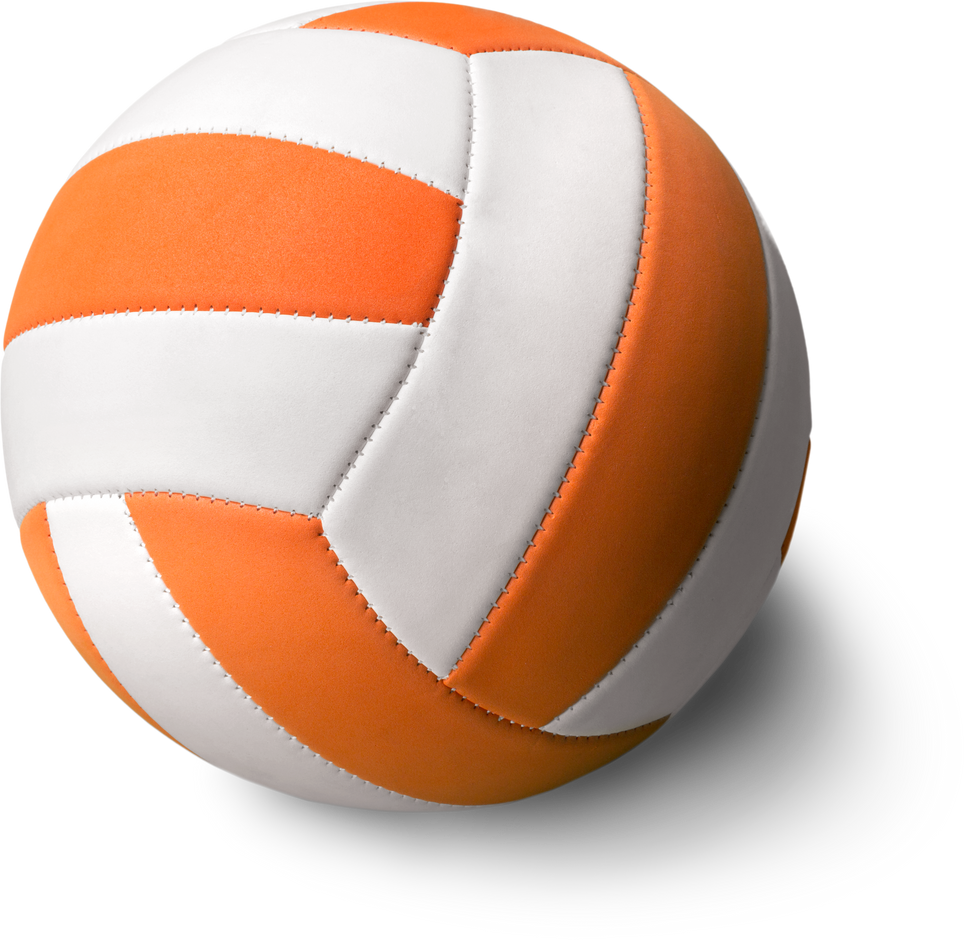 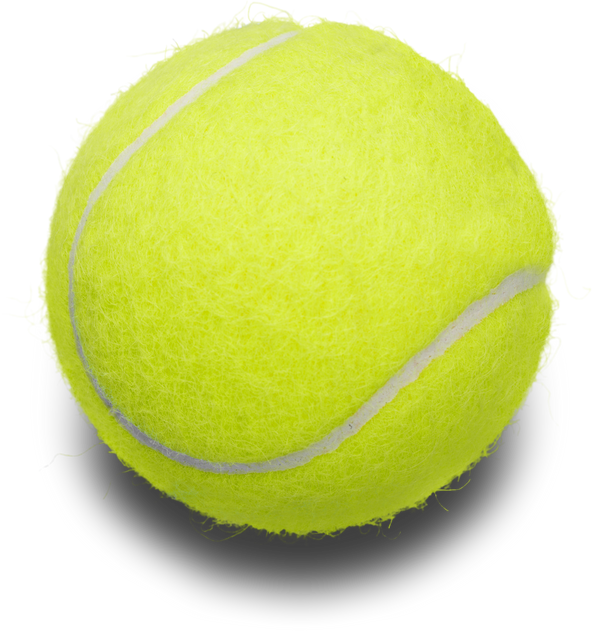 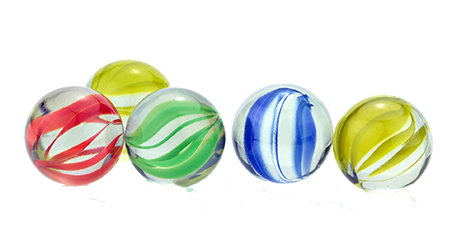 Viên bi
Bóng tennis
Bóng chuyền
Quả địa cầu
Bóng đá
TRÒ CHƠI “AI NHANH AI ĐÚNG”
Luật chơi: Các em hãy phân loại các đồ vật dưới đây xem hình nào có dạng khối trụ và hình nào có dạng khối cầu.
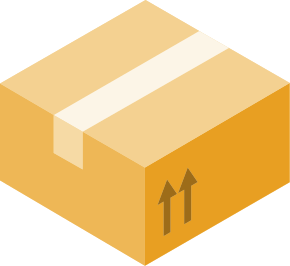 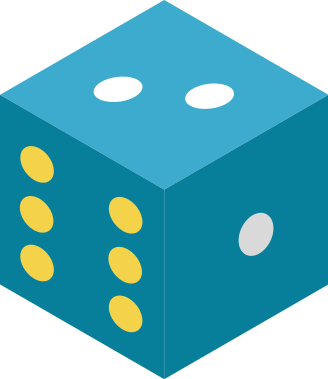 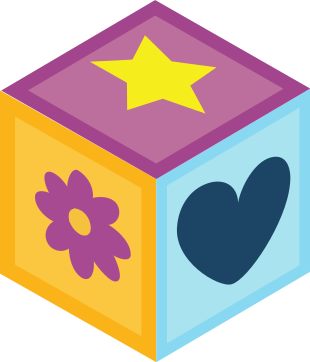 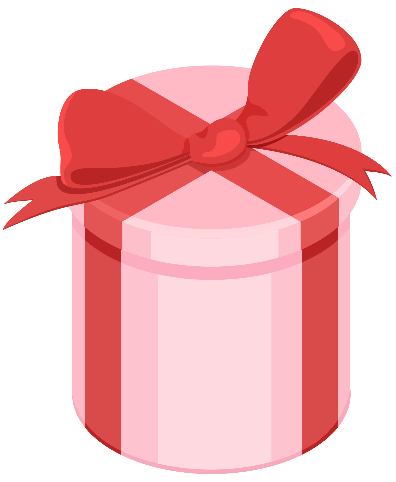 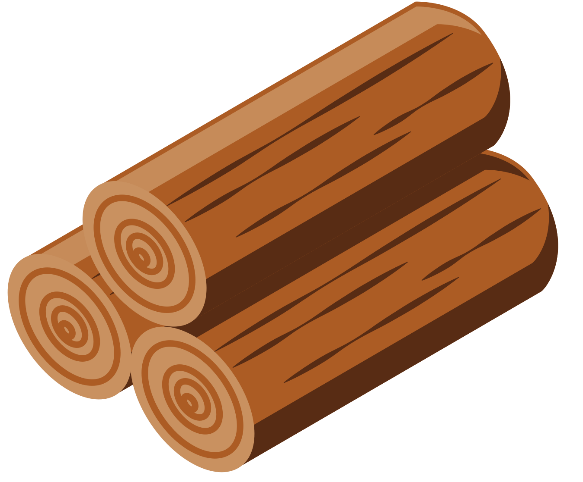 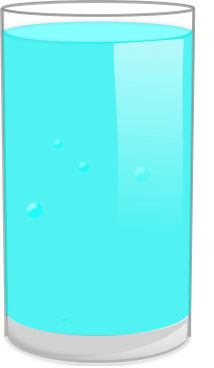 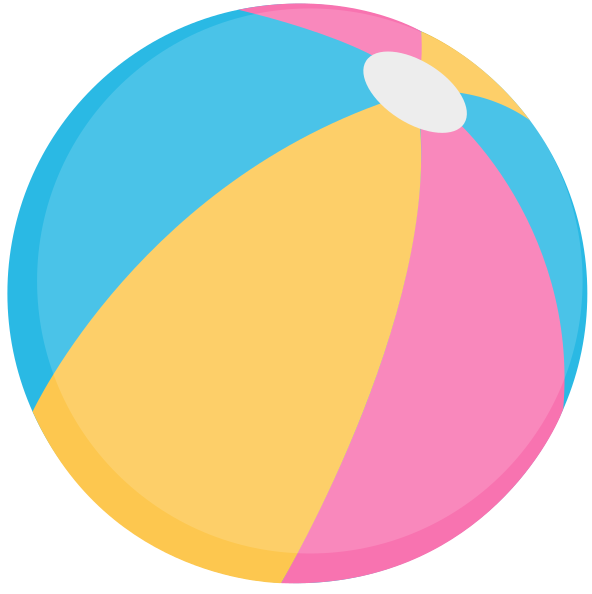 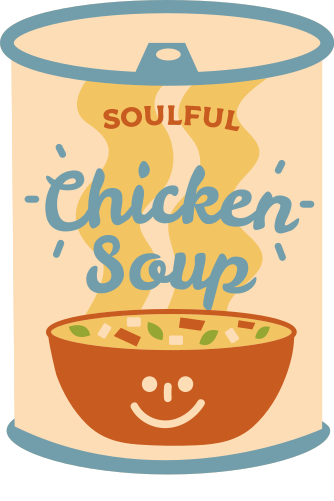 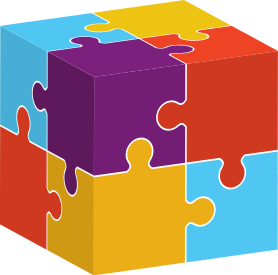 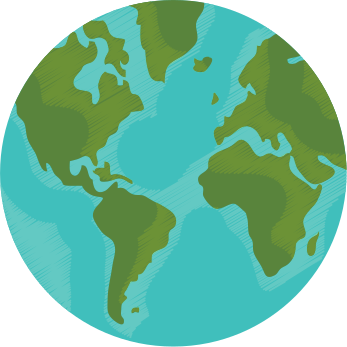 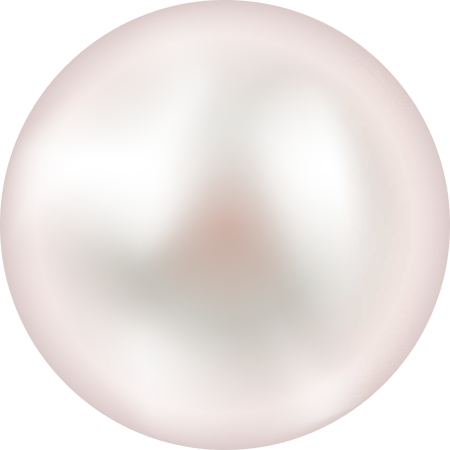 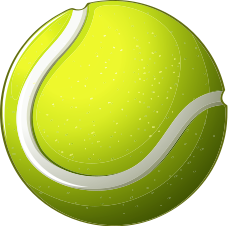 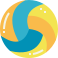 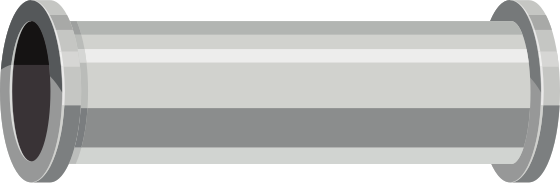 Các đồ vật có dạng khối trụ là
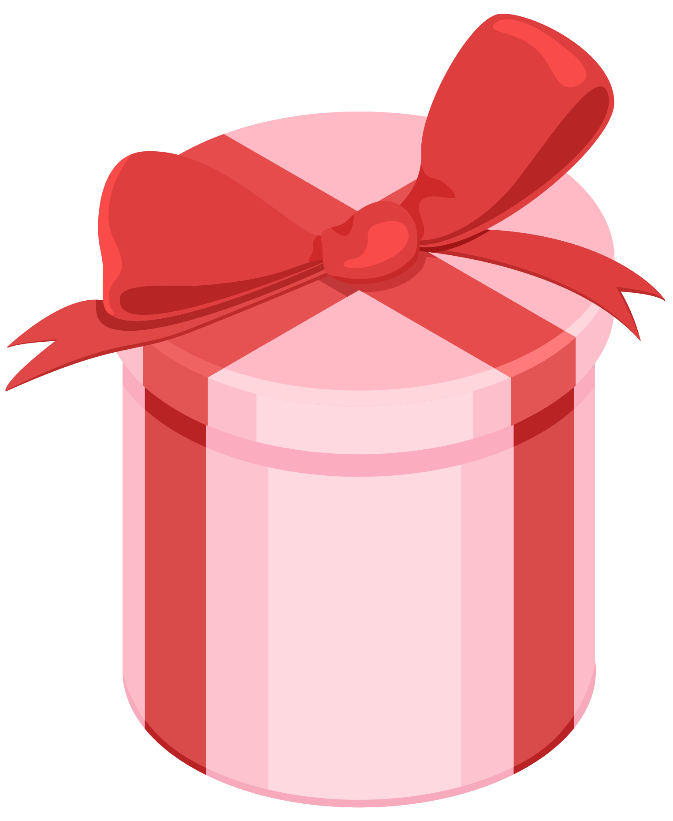 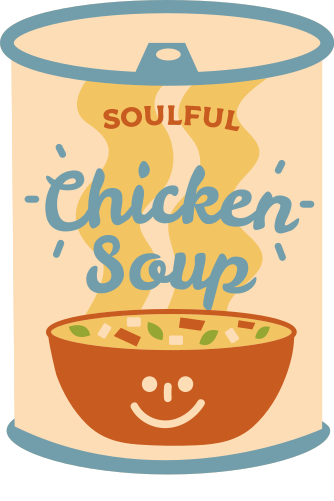 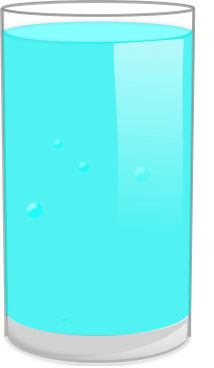 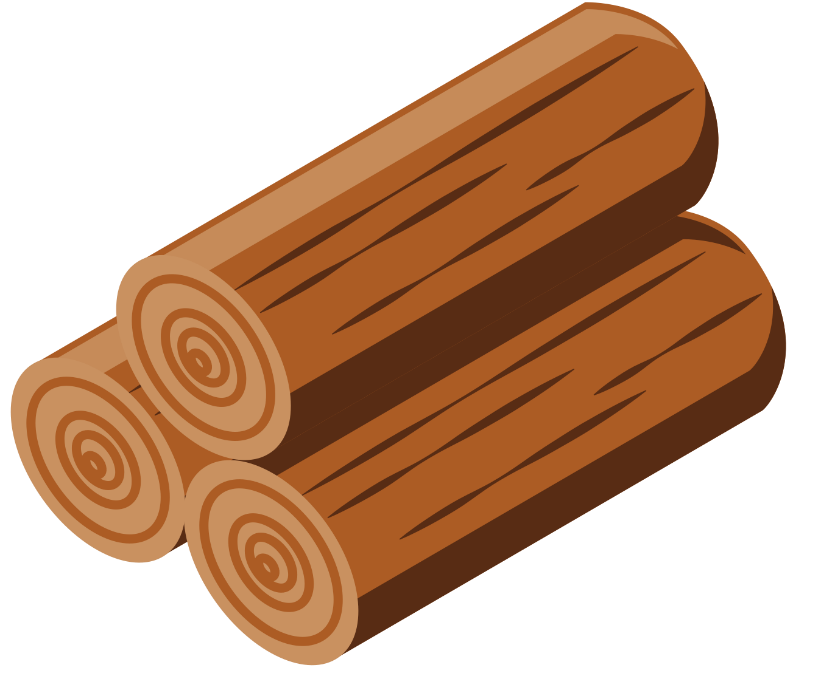 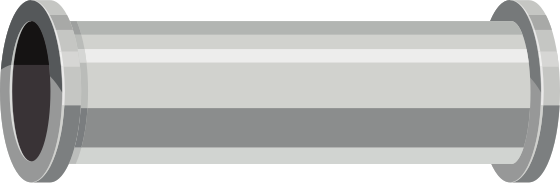 Các đồ vật có dạng khối cầu là
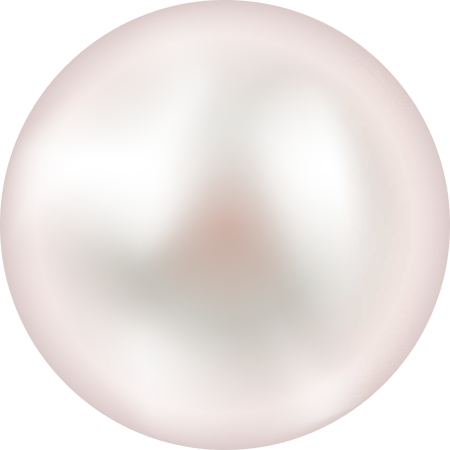 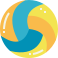 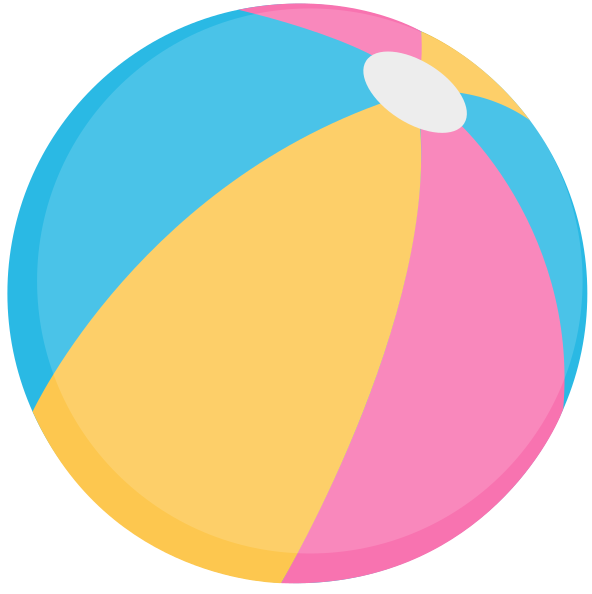 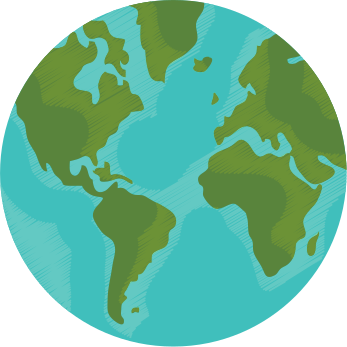 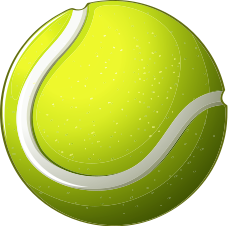 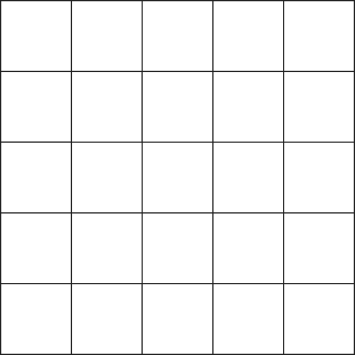 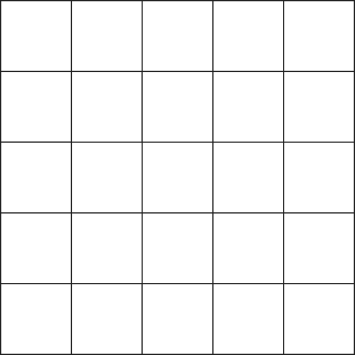 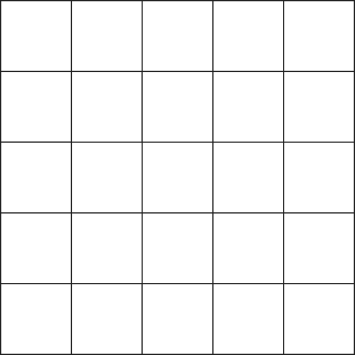 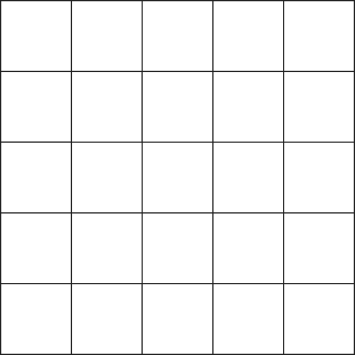 HƯỚNG DẪN VỀ NHÀ
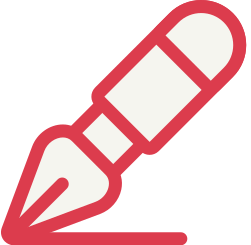 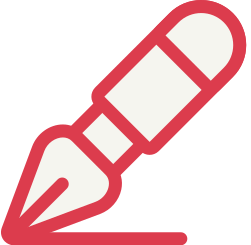 Quan sát những đồ vật xung quanh mình xem những đồ vật nào có dạng khối trụ hoặc khối cầu, những đồ vật nào có dạng khối hộp chữ nhật, khối lập phương
Hoàn thành những bài tập trong vở bài tập.
CẢM ƠN CÁC EM 
ĐÃ LẮNG NGHE BÀI GIẢNG!
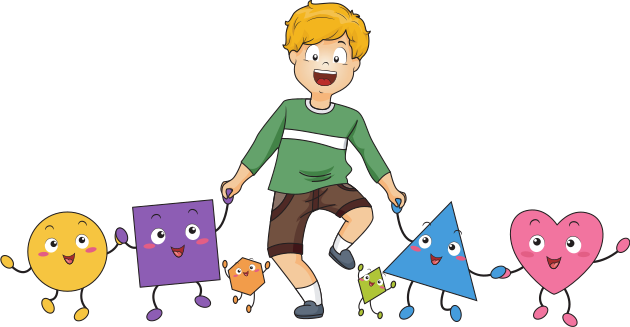